NOTACIÓN CIENTÍFICA
Ejemplos
90000 = 9 x 104
0.0008 = 8 x 10-4
8400000 = 8.4 x 106
0.00000099 = 9.9 x 10-7
Los números con potencia de 10 que están en notación científica se pueden convertir a ella con las reglas de recorrido del punto:
Para multiplicar o dividir cantidades en notación científica sólo debes aplicar las leyes de los exponentes, recordando que:
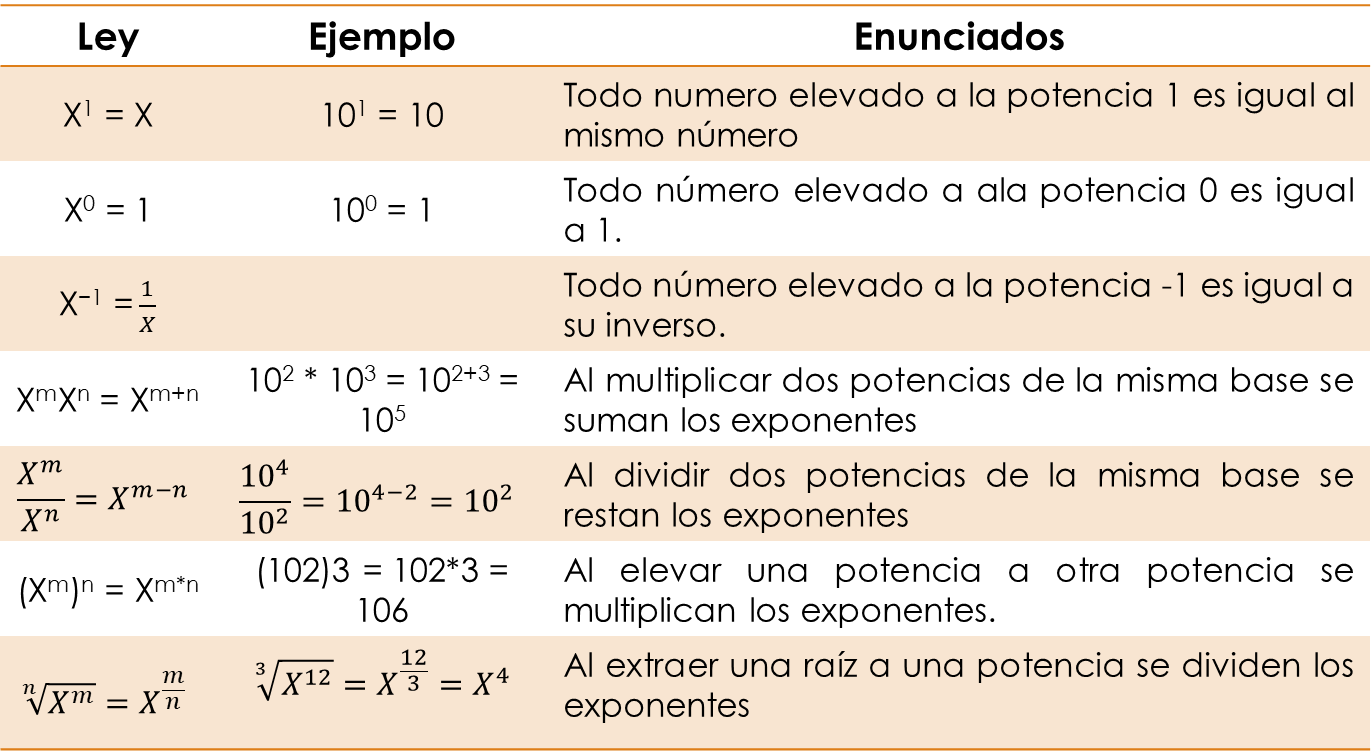 Ejemplos de operaciones con notación científica
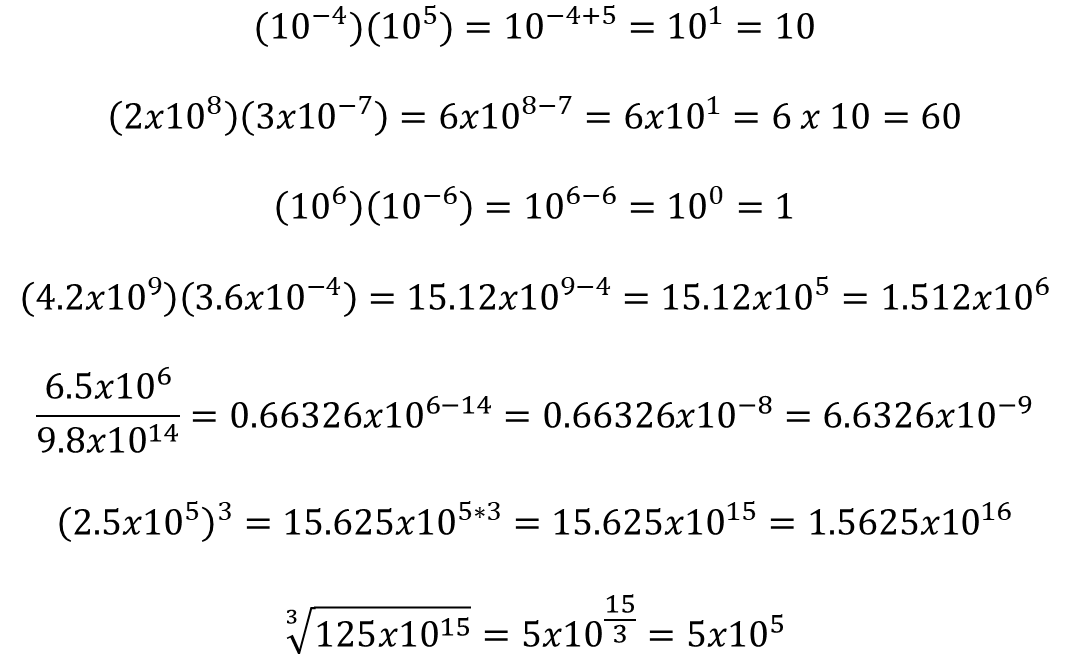 Realiza los siguientes ejercicios:
Convierte los siguientes números escritos en notación decimal a notación científica:
50000 =
840 =
0.0093 =
2497.87 =
0.725 =
435000000 =
84065000
285.2 =
0.0123 =
0.000032 =
Convierte los siguientes números a notación decimal:
En los siguientes problemas , reduce y expresa el resultado como un solo número escrito en notación científica.